RAZDOBLJA U RAZVOJU DJETETA
nast. Obadić Melita
Osnovna karakteristika dječjeg organizma je kontinuirano mijenjanje osobitosti i to :
ANATOMSKIH ( glava, središte tijela, timus, jetra … )
FIZIOLOŠKIH ( imunološki sustav, probavni sustav … )
PSIHOLOŠKIH
IMUNOBIOLOŠKIH ( pasivna zaštita, aktivna zaštita )
Razlikujemo pojedina razdoblja koja imaju svoje osobitosti:
EMBRIONALNI PERIOD
INTRAUTERINI RAZVOJ



                                                                 
2. POSTNATALNI RAZVOJ
FETALNI PERIOD
NOVOROĐENAČKA DOB
DOJENAČKA DOB
DOB  MALOG DJETETA
PREDŠKOLSKA DOB
ŠKOLSKA DOB
INTRAUTERINI RAZVOJ
Traje od trenutka oplodnje jajašca do poroda
Trudnoća traje (od posljednjeg dana menstruacije ):
280 dana
40 tjedana ( 38 – 42 )
10 lunarnih mjeseci ( 1 mj = 28 dana)
INTRAUTERINI RAZVOJ
EMBRIONALNI PERIOD
( prvih 12 tjedana )

dolazi do kvalitetne  diferencijacije organa
javljaju se EMBRIOPATIJE 
( uzrok – vanjski faktor)
FETALNI PERIOD
( od 12. tjedna do rođenja )

nagli rast već formiranih organa
javljaju se FETOPATIJE
( uzrok – bolest majke: 
- deficitarna prehrana, hipovitaminoza, inkompatibilnost KG roditelja, nasljedne bolesti …)
POSTNATALNI RAZVOJ
NOVOROĐENAČKA DOB( traje prva 4 tjedna života ! )
period adaptacije djeteta na vanjski svijet
svi organski sustavi se moraju priviknuti na extrauterini život
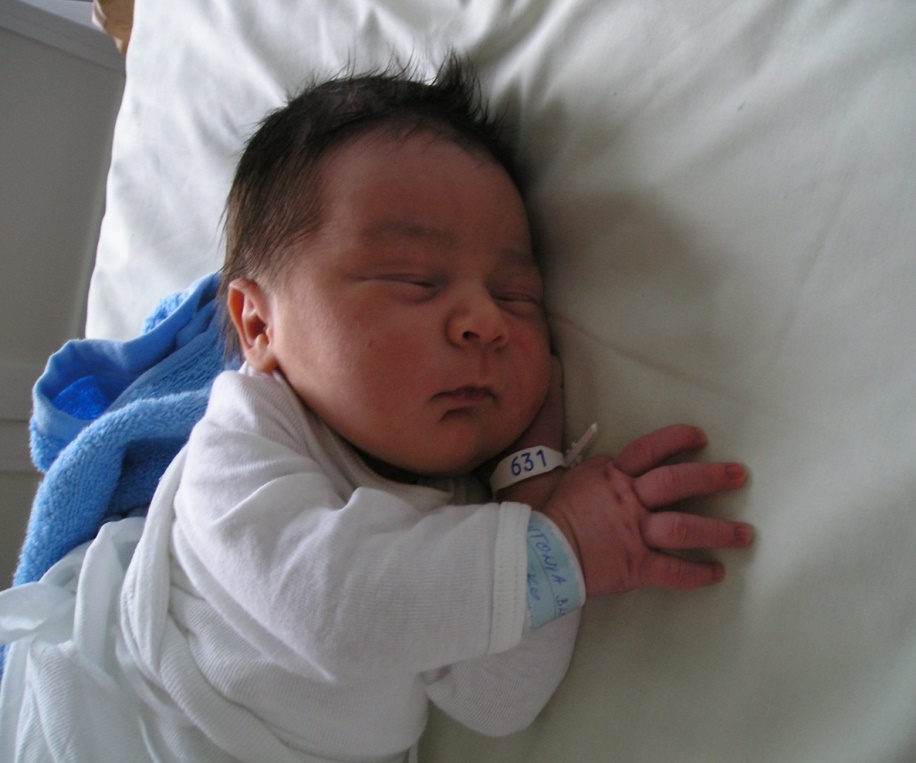 DOJENAČKA DOB 0d 4. tj. – navršene 1. god. života !
trimenon (prvo tromjesečje) – ovisnost o prsima
trimenon ( 3. – 6. mj. ) – razvijaju se deficitarne bolesti, podvostruči TT
trimenon ( 6. – 9. mj. ) – sklonost infekcijskim bolestima
trimenon ( 9. – 12. mj. ) – počinje samostalna imunološka obrana, utrostruči TT
DOB MALOG DJETETA (1. – 3. godine)
1. faza – naglašen rast u visinu
     2. faza – dobivanje na TT
     3. faza – izrazit interes za zbivanja u okolini
      4. faza – potpuno osamostaljenje
PREDŠKOLSKA DOB           ( 3. – 6. godine )
rast u visinu
povećanje TT
intelektualni razvoj
trajni zubi
ŠKOLSKA DOB (  6. – 15. godine )
mlađe školsko dijete
starije školsko dijete 
( pubertet ! )
rast u visinu
dobivanje na TT
pojačan rad hormona